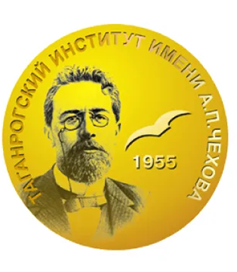 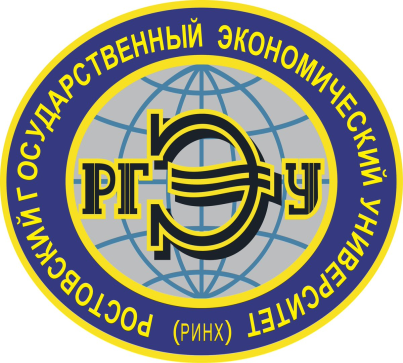 Министерство высшего образования и науки Российской ФедерацииТаганрогский институт имени А. П. Чехова (филиал)  ФГБОУ ВО «Ростовский государственный экономический  университет (РИНХ)»   Отчет о работе лаборатории педагогической наукометрии
за 2023-2024 уч. год
м.е. Солнышков,
Руководитель лаборатории педагогической наукометрии,
к.п.н., доцент кафедры общей педагогики
ОБЩЕИНСТИТУТСКИЕ МЕРОПРИЯТИЯ, ОРГАНИЗОВАННЫЕ ЛАБОРАТОРИЕЙ
В рамках декады науки проведено заседание магистерского научного сообщества  «Школа молодого педагога-исследователя» на тему «Методология и технология научно-педагогического исследования: традиции  научной школы концептуальной педагогической диагностики профессора Михайлычева Е.А.» - в т.ч. с профориентационной направленностью (участвовали ППС, реализующие магистерскую программу «Образовательный менеджмент», магистранты и студенты старших курсов института)
Магистерское научное сообщество «Школа молодого педагога-исследователя»
Магистранты 1,2,3 курсов, обучающиеся по программе «Образовательный менеджмент» 
Ежеквартальные заседания научного сообщества по тематике «Методология и технология проведения и оценки качества результатов современного научно-педагогического исследования» (магистерской диссертации)
Участие научного сообщества в «Декаде науки»
Участие научного сообщества в профориентационной работе
Ежегодная международная научно-практическая конференция «Педагогическая диагностика: история, теория, современность» 29.03.2024 (лаборатория педагогической наукометрии)
На конференцию, организованную и проведенную лабораторией, поступило 305 заявок: 50 онлайн-докладов, видеодокладов и презентационных докладов на Пленарное заседание и секции, в качестве слушателей заявлено 160 человек, 95 человек подали статьи в электронный сборник материалов конференции.
В конференции приняли участие представители вузов, СПО, школ, дошкольных учреждений нашей страны (г. Москва, г. Санкт-Петербург, г. Мурманск, г. Калининград, г. Грозный, г. Ялта, г. Луганск, г. Донецк, г. Элиста, г. Иркутск, г. Армавир, г. Ростов-на-Дону, г. Таганрог и др.), ближнего и дальнего зарубежья (Беларусь, Казахстан, Таджикистан, Узбекистан, Армения, Китайская Народная Республика, Куба, Швеция, Болгария и др.)

В пленарной части конференции обсуждение актуальных вопросов истории, теории, современного состояния и перспектив развития педагогической диагностики было представлено ведущими учеными ФГБОУ ВО «РГЭУ (РИНХ)», Республиканского института профессионального образования (Республика Беларусь), ФГБОУ ВО «Московский педагогический государственный университет», ФГАОУ ВО «Южный федеральный университет», ФГБОУ ВО «Калмыцкий государственный университет имени Б. Б. Городовикова», Армавирского государственного педагогического университета

Работа секций проводилась по трем направлениям:
1.История и теория педагогической диагностики.
2.Психолого-педагогическая диагностика в современных образовательных организациях.
3. Диагностика инклюзивной образовательной среды и ее субъектов.
Ежегодная Всероссийская научно-практическая  конференция «Психолого-педагогическое образование родителей: история, современность, перспективы» 30.05.2024(Научно-исследовательская лаборатория по проблемам педагогического образования родителей)
Участие лаборатории педагогической наукометрии в работе организационного комитета III Всероссийской научно-практической  конференции «Психолого-педагогическое образование родителей: история, современность, перспективы» (Таганрог), организованной и проведённой  научно-исследовательской лабораторией по проблемам педагогического образования родителей. 
В рамках конференции лабораторией педагогической наукометрии организована и проведена секция «Методологические и теоретические основы проектирования исследований по изучению семьи».
В работе секции приняло участие 32 человека, было заслушано 10 докладов.
Научные и учебно-методические публикации
1. Михайлычев Е.А., Солнышков М.Е. Взаимосвязь дидактической тестологии с другими педагогическими науками. Сборник материалов XXIV международного конгресса «Устойчивое развитие образования», БФУ, Калининград, 2024. С. 28-32.
2. Михайлычев Е.А., Солнышков М.Е. Взаимосвязь дидактической тестологии с основными психологическими науками. Педагогическое образование: традиции и инновации. Выпуск №2. Ростовский государственный экономический университет (РИНХ), Таганрог, 2024. С. 35-40.
3. Михайлычев Е.А., Солнышков М.Е. Принципы и основные показатели системы педагогической диагностики в семейной педагогике: материалы III всероссийской научно-практической конференции: Психолого-педагогическое образование родителей: история, современность, перспективы. Таганрогский институт имени А.П. Чехова (филиала) ФГБОУ ВО «Ростовский государственный экономический университет (РИНХ)». 30.05.2024 г./ отв. ред. О.А. Кочергина – Ростов-на-Дону: Издательско-полиграфический комплекс РГУЭ (РИНХ), 2024. (РИНЦ) С.150-154.
         4. Михайлычев Е.А., Солнышков М.Е. Методы научно-педагогического исследования, реализуемые в семейной педагогике: материалы III всероссийской научно-практической конференции: Психолого-педагогическое образование родителей: история, современность, перспективы. Таганрогский институт имени А.П. Чехова (филиала) ФГБОУ ВО «Ростовский государственный экономический университет (РИНХ)». 30.05.2024 г./ отв. ред. О.А. Кочергина – Ростов-на-Дону: Издательско-полиграфический комплекс РГУЭ (РИНХ), 2024. (РИНЦ) С.155-159.
         5. Михайлычев Е.А., Солнышков М.Е. Реализация замысла научно-педагогического исследования. / Педагогическая диагностика: история, теория, современность: материалы III международной научно-практической конференции Таганрогского института имени А.П. Чехова (филиала) ФГБОУ ВО «Ростовский государственный экономический университет (РИНХ)» 29.03.2024 г./ отв. ред. О.А. Кочергина – Ростов-на-Дону: Издательско-полиграфический комплекс РГУЭ (РИНХ), 2024. (РИНЦ) С.110-114.
6. Михайлычев Е.А., Солнышков М.Е. Методологические проблемы дидактической тестологии. / Педагогическая диагностика: история, теория, современность: материалы III международной научно-практической конференции Таганрогского института имени А.П. Чехова (филиала) ФГБОУ ВО «Ростовский государственный экономический университет (РИНХ)» 29.03.2024 г./ отв. ред. О.А. Кочергина – Ростов-на-Дону: Издательско-полиграфический комплекс РГУЭ (РИНХ), 2024. (РИНЦ) С.114-119.
7. Михайлычев Е.А., Солнышков М.Е. Участники редакционной коллегии Сборника материалов III международной научно-практической конференции: Педагогическая диагностика: история, теория, современность (29.03.2024 г.). Таганрогский институт имени А.П. Чехова (филиал) ФГБОУ ВО «Ростовский государственный экономический университет (РИНХ)» – Ростов-на-Дону: Издательско-полиграфический комплекс РГУЭ (РИНХ), 2024. – 330 с. (РИНЦ).
Спасибо за внимание!